Universidad técnica delnorte
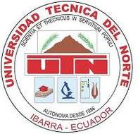 Tesis de grado
Diploma Superior en Educación Inicial
Amparo Rivadeneira
2 012
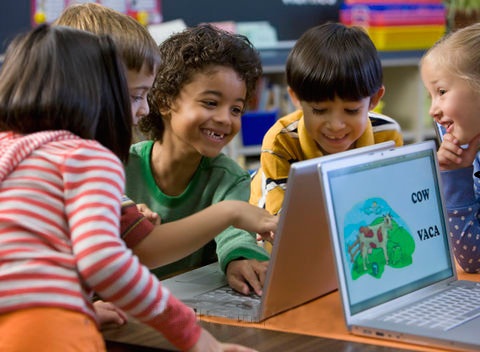 GUÌA DE DINÁMICAS DE MOTIVACIÓN PARA LA ENSEÑANZA- APRENDIZAJE DEL IDIOMA INGLÉS EN LOS NIÑOS DE 4 AÑOS  DE EDAD DE LOS CENTROS DE DESARROLLO  INFANTIL PRIVADOS DE LA CIUDAD DE  IBARRA.
Planteamiento del problema
Se debe recalcar la importancia del dinamismo que debe existir en el idioma Inglés dentro y fuera del aula, para lograr que el niño sienta deseos de aprender.
Los C.D.I brindan  un pensum de estudio con materias especiales destacando el Idioma Ingles.
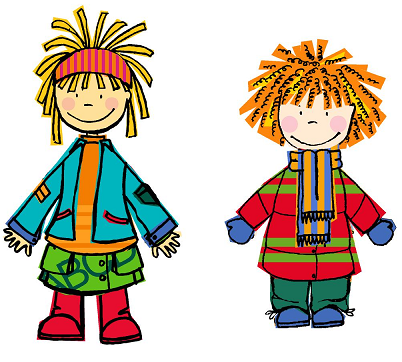 Las causas más notables para este problema son: Los docentes no se actualizan en  nuevos procesos de enseñanza aprendizaje del inglés, carencia de material didáctico, problemas de planificación y la  actitud del docente
El desconocimiento de los docentes de Ingles de dinámicas de motivación adecuadas para los niños del área inicial.
Dificultades en la enseñanza aprendizaje
Esto conllevara al desinterés por parte del niño  hacia la materia
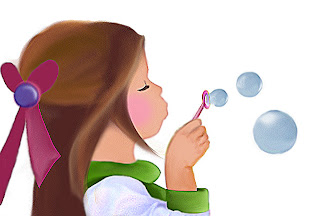 Justificación
El inglés es una de las herramientas imprescindibles para el progreso de un país, como es de conocimiento general el inglés es el idioma universal y una persona debe aprenderlo en forma correcta, para desenvolverse eficientemente en un mundo globalizado.
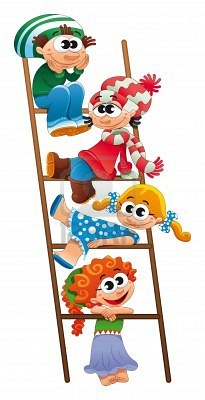 La propuesta del investigador no sólo es descubrir los problemas en el proceso de enseñanza aprendizaje del Inglés, sino a demás proponer una alternativa de solución por medio de una guía con la  dinámicas de motivación que permitan a los  niños  mejorar el aprendizaje del idioma.
La metodología de trabajo será la motivación    la cual  nos permitirá estimular las áreas de desarrollo,  respetando la predisposición del niño, logrando así un aprendizaje significativo, al ejercitar sus ideas, al momento de  crear experiencias que le permitan descubrir sus potencialidades, desarrollar sus destrezas y habilidades, siendo nuestro enfoque  el desarrollo en el área de inglés.
Objetivo General.
 
Diseñar un Guía  de dinámicas de motivación para la enseñanza aprendizaje del idioma inglés para los niños de  4 años de edad de los Centros de Desarrollo Infantil Privados de la ciudad de Ibarra.
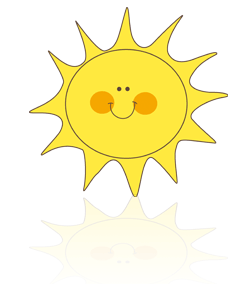 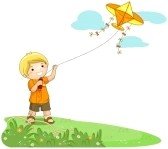 Definir los objetivos y las estrategias metodológicas, que los docentes del área de inglés ponen en práctica  para generar aprendizaje en los niños de 4 años de edad en los Centros de Desarrollo Infantil privados de la Ciudad de Ibarra.
Seleccionar las dinámicas de motivación apropiadas para el desarrollo de destrezas y habilidades; ayudando con esto en la enseñanza aprendizaje del nuevo idioma.
Objetivos Específicos
Definir  un contenido científico para la elaboración de la  Guía  de Dinámicas de Motivación.
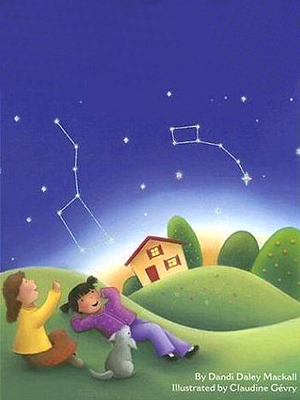 Metodología Importancia del aprendizaje del  inglés en los niños
El hecho de que el niño hable inglés aparte de su lengua materna, no le creará confusión, como muchos creen, al contario, tendrá más facilidad de absorber todos los conocimientos y aprender a dominarlo de forma más fácil.
   La mejor época para que un niño estudie inglés se sitúa entre la etapa de primera infancia y los cuatro años, cuando los niños son altamente sensibles a los idiomas y pueden estudiarlos más rápido, entre más temprano estudien, mejor será su dominio.
El hecho de conocer una segunda lengua ayuda a los niños a conocer su propia lengua, esto se debe a que observan las diferencias y similitudes entre las dos lenguas, y aprenden mejor a comunicarse.
Los niños bilingües también tienen otras ventajas. Tienden a poseer una mayor flexibilidad intelectual, que se demuestra en las técnicas de resolución de problemas y creatividad
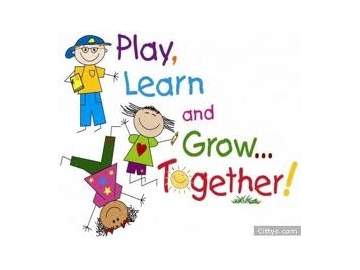 ventajas que tiene para el niño el aprender inglés
Les ayuda a ser más comprensivos, tolerantes y respetuosos con la identidad cultural, los derechos y los valores de los otros.
Les ayuda a desarrollar la confianza necesaria para enfrentarse con éxito a las relaciones sociales: les ayuda a ser más comunicativos.
Ayuda a programar los circuitos cerebrales del niño para que posteriormente le sea más fácil aprender más idiomas.
Los niños se vuelven más creativos y desarrollan mejor las habilidades de resolución de problemas.
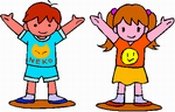 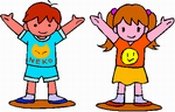 Destrezas a desarrollar en los niños y niñas para el aprendizaje del inglés
Speaking (hablar) con esta destreza se enseñara  a  desenvolverse oralmente,  se puede aplicar con pequeñas actividades en el aula como la presentación de juegos y dinámicas en los cuales los niños tengan la necesidad de formular una pregunta  o contestar una respuesta.
Reading (leer) esta destreza permitirá comprender y analizar el  nuevo vocabulario que se desee enseñar por medio de la presentación de gráficos para que los niños y niñas reconozcan y hablen sobre los detalles que ellos pueden observar.
Pronunciation (pronunciación) es importante en el aprendizaje del idioma  inglés ya que nos ayuda a evitar problemas de comunicación. Podemos desarrollar esta destreza en los niñas y niñas practicando repetitivamente los sonidos de las palabras.
Listening (escuchar) con esta destreza lograremos  que los niños y niñas puedan comprender el idioma que se expresa oralmente sin la necesidad de leer, podemos desarrollar esta destreza en nuestros niños haciéndoles escuchar cuentos y música para su edad
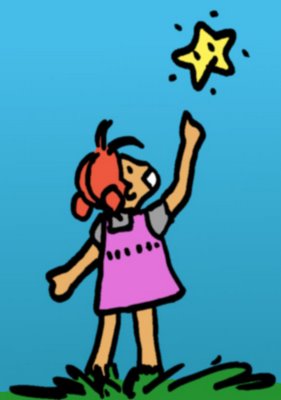 El aprendizaje significativo de David Ausubel
David Paul Ausubel es un psicólogo que ha dado grandes aportes al constructivismo, como es su teoría del Aprendizaje Significativo la misma que ayuda al alumno a que vaya construyendo sus propios esquemas de conocimiento.Para conseguir este aprendizaje se debe tener una adecuado material, las estructuras cognitivas del alumno, y sobre todo la motivación.

Ventajas del Aprendizaje Significativo:

Produce una retención más duradera de la información.
Facilita el adquirir nuevos conocimientos relacionados con los anteriormente adquiridos de forma significativa, ya que al estar claros en la estructura cognitiva se facilita la retención del nuevo contenido.
La nueva información al ser relacionada con la anterior, es guardada en la memoria  a largo plazo.
Es activo, pues depende de la asimilación de las actividades de aprendizaje por parte del alumno.
Es personal, ya que la significación de aprendizaje depende los recursos cognitivos del estudiante.
Clases de Dinámicas
Dinámicas
Dinámicas de presentación
Sirven para romper barreras entre las personas. Buscan crear un acercamiento basado en la confianza de los niños.
Dinámicas de conocimiento de sí mismo
Permiten a los niños  conocer sus propias características ya sean emocionales, psicológicas, o cognitivas. 
Dinámicas de formación de grupos
Permite formar grupos de acuerdo a edades previamente definidas. También sirven para, de manera amena y lúdica, formar grupos al azar y así crear confianza y relajo. 

Dinámicas de estudio y trabajo
Facilitan un intercambio de ideas y el análisis de ciertos contenidos. Fomentan la argumentación, la síntesis, las conclusiones y la toma de decisiones.

Dinámicas de animación
Tienen por objetivo crear ambientes lúdicos y de buen ánimo con el fin de alejar a los niños del estrés, del cansancio y de la rutina. Pueden adaptarse con el fin de incentivar desafíos que requieran cooperación o adaptación a situaciones diversas.
Las dinámicas son un instrumento de liberación que posibilita un intercambio de experiencias y sentimientos. 
Conlleva un acercamiento entre personas lo que permite conocer mejor al resto, superar trabas emocionales y sociales e integrarse a las realidades de otros. 
Implica también, un desarrollo de habilidades de expresión y transmisión de ideas y opiniones, lo que repercute en las capacidades comunicativas de los niños.
La motivación es muy importante para lograr un ambiente favorable dentro de la educación preescolar. Esto es porque con ella se logra que los niños tengan voluntad para realizar determinadas acciones y permanecer en ellas para su culminación. Cuando se logra terminar una actividad se va creando cierto punto de confianza y seguridad en ellos.
- Justificar la utilización de los conocimientos que les intentamos transmitir con las actividades que les vamos a plantear.
- Plantearles las actividades de forma lógica y ordenada.
- Proponerles actividades que les hagan utilizar distintas capacidades  tanto motoras como cognitivas.- Tomar los errores como nuevos momentos de aprendizaje y como momentos enriquecedores.- Fomentar la comunicación entre los niños y las buenas relaciones, realizando tareas y juegos de grupo.
- Plantear el razonamiento y la comprensión como la mejor herramienta para la resolución de actividades.
- Aplicar los contenidos y conocimientos adquiridos a situaciones próximas y cercanas para los niños.
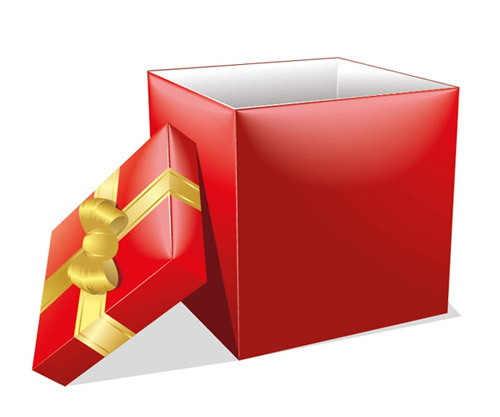 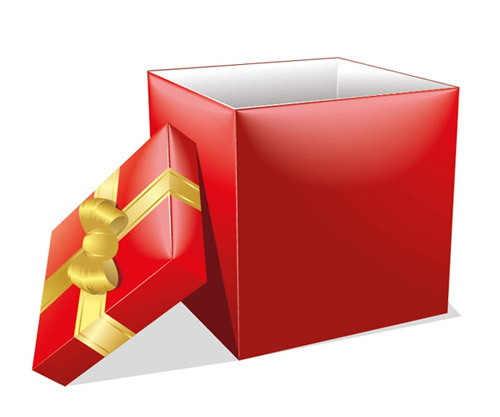 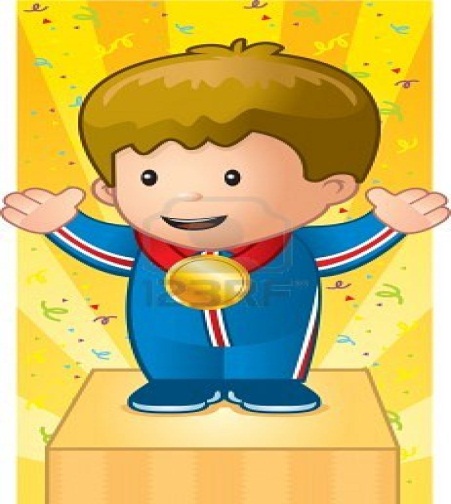 Motivación
¿Como motivar a un niño ?
¿Qué es Guía?
La guía didáctica es el instrumento con orientación técnica para el docente, que incluye toda la información necesaria para el correcto uso y manejo provechoso de los elementos y actividades que conforman la asignatura, incluyendo las actividades de aprendizaje y de estudio independiente de los contenidos de un curso.
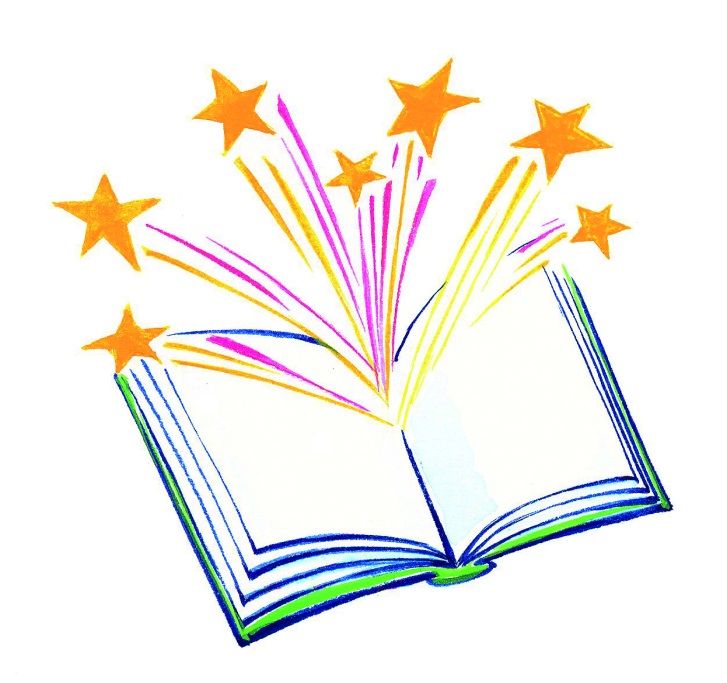 Esquema   de una guía de dinámicas de motivación
Canciones 
A través de las canciones infantiles, en las que las sílabas son rimadas y repetitivas, y acompañadas de gestos que se hacen al cantar, el niño mejora su forma de hablar y de entender el significado de cada palabra.
Juegos 
El juego es esencial para el crecimiento y desarrollo de un niño. Forma la base de las destrezas que su hijo desarrollará y aplicará posteriormente en la vida. El juego es la forma en que los niños aprenden
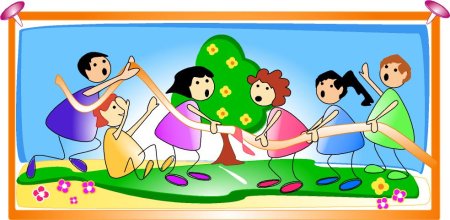 Adivinanzas
Son juegos de ingenio en los que se describe o se pregunta algo, contribuyen al aprendizaje de los niños y a la difusión y mantenimiento de las tradiciones populares.
Puzzles
Los rompecabezas desafían el intelecto de niños ya que desarrolla su pensamiento lógico.
Laberintos
La utilización de laberintos también ayuda en desarrollar las habilidades matemáticas de los niños. Los siguientes son las ventajas de los laberintos
Ayudas en tomar decisiones abstractas 
Consolida las habilidades el solucionar de problema 
Fomenta el pensamiento creativo y original 
Desarrolla las capacidades matemáticas
Cuentos
Los cuentos estimulan la fantasía y la imaginación del niño/a y es un abanico de posibilidades que aumentan su pequeña experiencia.
Rimas
La importancia de las rimas, es que son breves y tienen la particularidad de tener musicalidad al decirlas, es por eso que los niños y niñas les gusta repetirlas.
Son importantes también, ya que le estarán aportando nuevo vocabulario, y así podrá desarrollar aún más su lenguaje
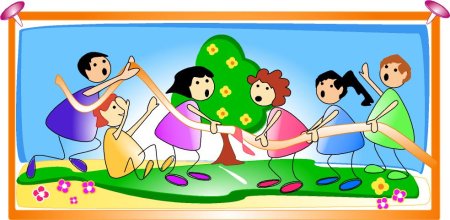 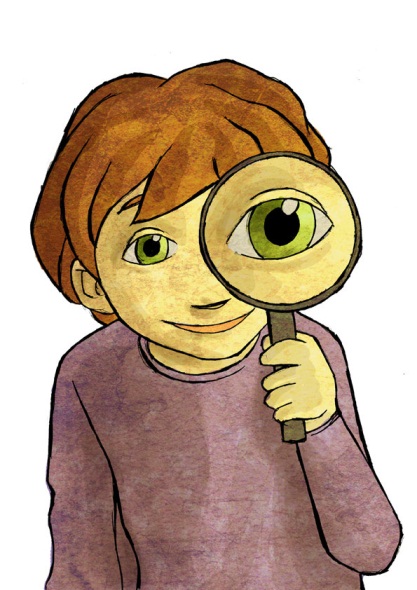 Metodología
Tipos de investigación
Investigación  Científica
 
ya que esta se fundamenta en el análisis y propuesta, desde punto de vista de diferentes autores contenidos en libros, revistas, fuentes informáticas entre otros
Investigación de Campo
 
El trabajo se lo realizó con una investigación de campo porque  permitirá obtener  información precisa, clara y detallada de como los docentes trabajan en el aula.
Variable 1
Los procesos de enseñanza aprendizaje del idioma inglés en esencia es la adquisición de nuevos conocimientos, habilidades o destrezas que desarrolla el docente y el niño, para adquirir nuevos conocimientos.
Variable 2
La Guía de Dinámicas de Motivación es una herramienta de trabajo  diario  que puede enriquecer  especialmente a las maestras del área de inglés  y  en especial potencializar   las cuatro  destrezas en el aprendizaje de este nuevo idioma
Métodos e instrumentos de investigación
Método científico
Por medio de este método encontramos  la solución al problema de la investigación. 
Analítico-Sintético
 Con este método se realizo el  respectivo análisis del problema  para poder entenderlo, sintetizarlo y a la vez llegar a una conclusión.
Inductivo-Deductivo
 Permitió analizar e interpretar los resultados llegando a conclusiones acertadas al problema de investigación.
Estadístico
Se utilizó este método para mediante el análisis cuantitativo y porcentual de la información se proceda a la  recopilación, agrupación y tabulación de datos así a su vez  resumirlos en tablas estadísticas, gráficos y en forma escrita, con lo que se estructuro la síntesis de la investigación.
Encuesta
La encuesta será aplicada a los docentes del área de inglés en los Centros Infantiles Privados de la zona Centro de la Ciudad de Ibarra.   
Cuestionario
El cuestionario en un instrumento fundamental para la investigación ya que nos permitió evaluar  a cada uno de los docentes del área de inglés y así conocer una información veraz y consistente para fomentar el tema a investigar.
Población o muestra
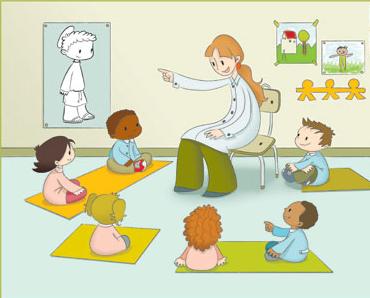 Discusión de resultados
¿Descubre en sus niños/as poco interés en las actividades que realiza en la clase de inglés?
En esta pregunta evidenciamos que el docente si percibe  desinterés   en la clase de inglés; esto conllevará a que los niños-as tengan poca motivación para adquirir  nuevos conocimientos del idioma.
¿Aplica dinámicas de motivación para mejorar el aprendizaje en los niños/as?
Con respecto a esta pregunta el docente debería hacer que sus clases sean dinámicas para obtener de los niño-as  una buena disposición en el aprendizaje que ayude a fomentar sus conocimientos y a desarrollar sus destreza en el nuevo idioma
¿Le gustaría disponer  de un manual de dinámicas de motivación y aprendizaje para la enseñanza del idioma inglés?
Los docentes consideran que una Guía de  dinámicas de motivación sería fundamental para ayudar en su tarea de educar y a su vez  motivar a los niños -aspara que se interese  por aprender el idioma  Inglés ya que en esta etapa inicial es   donde  los niño-as aprenden con mayor facilidad.
Los  docentes  de los CDI privados de la Ciudad de Ibarra no motivan a sus niños y niñas  en el aprendizaje del idioma Inglés;  la encuesta que aplicamos estuvo orientada a indagar  sobre las actividades que los docentes  realizan  con los niños-as y se conoció que no poseen variedad de estrategias metodológicas motivadoras y por ende son repetitivas. 
 
 
La actividad académica de los docentes del área de inglés no permite desarrollar las destrezas y habilidades de los niños-as  en el proceso de enseñanza- aprendizaje del nuevo idioma.
 
Los docentes  no crean un ambiente adecuado para desarrollar las destrezas de los niño-as pues no utilizan dinámicas de motivación y  material didáctico adecuado dentro de su clase.
 
No existe  una Guía  de dinámicas de motivación  que estimule el interés  hacia el aprendizaje del idioma Inglés; esto hace que se siga  estancando y retrocediendo  las potencialidades cognitivas de los niño-as  principalmente en el aprendizaje;  de no superar este factor se seguirá limitando  a brindar  una educación de calidad.
Conclusiones
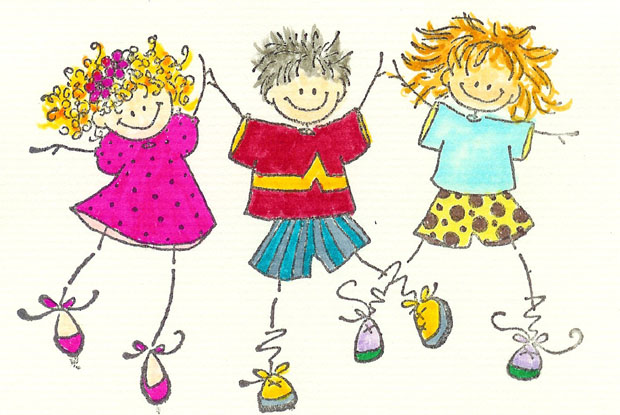 Recomendaciones
Recomendaciones 
 
Recomendamos a los  docentes  de los CDI privados de la Ciudad de Ibarra que motiven a sus niños y niñas  en el aprendizaje del idioma Inglés;  ya que esto permitirá realizar las actividades diarias prácticas y motivadoras  con los niños  con variedad de estrategias metodológicas y no repetitivas para su aprendizaje.
 
Los docentes deben utilizar metodologías activas que permitan  desarrollar en los  niños –as  sus destreza y habilidades, mejorando a su vez el proceso de enseñanza aprendizaje que tendrá como objetivo el interés del nuevo idioma.
 
 
Se recomienda a los docentes  crear un ambiente  adecuado y participativo  en donde los niños  sean entes activos para el aprendizaje del idioma ayudándose de dinámicas de motivación y  material didáctico necesario.  
 
 
Se recomienda a los docentes utilizar un Guía de dinámicas de motivación para mejorar la  enseñanza aprendizaje del idioma Inglés; donde se encuentre variadas estrategias de aprendizaje sencillas  que produzca en los niños múltiples nociones que sirvan para adquirir  diversas destreza, que pueden constituir para ellos una fuente de conocimiento.
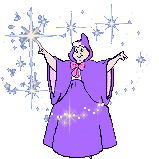 Propuesta  alternativa
GUÌA DE DINÁMICAS DE MOTIVACIÓN PARA LA ENSEÑANZA- APRENDIZAJE DEL IDIOMA INGLÉS EN LOS NIÑOS DE 4 AÑOS  DE EDAD DE LOS CENTROS DE DESARROLLO  INFANTIL PRIVADOS DE LA ZONA CENTRO DE LA CIUDAD DE IBARRA.
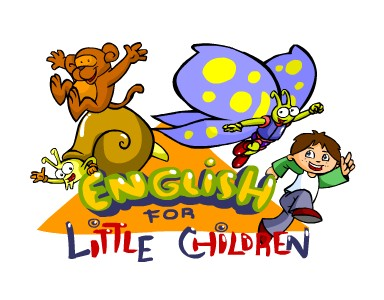 “Al aprender INGLÈS los niños-as se vuelven más creativos y desarrollan mejor las habilidades de resolución de problemas.Ayuda a programar los circuitos cerebrales del niño para que posteriormente le sea más fácil aprender más idiomas.Les ayuda a desarrollar la confianza necesaria para enfrentarse con éxito a las relaciones sociales: les ayuda a ser más comunicativos.”
GRACIAS POR SU ATENCIÓN !!!!
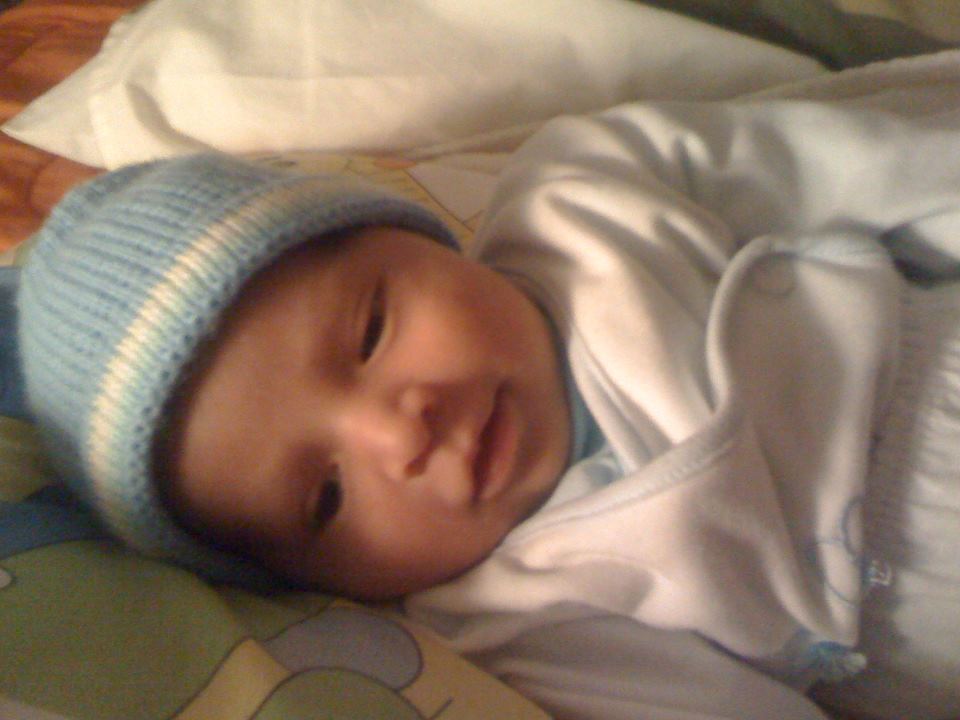